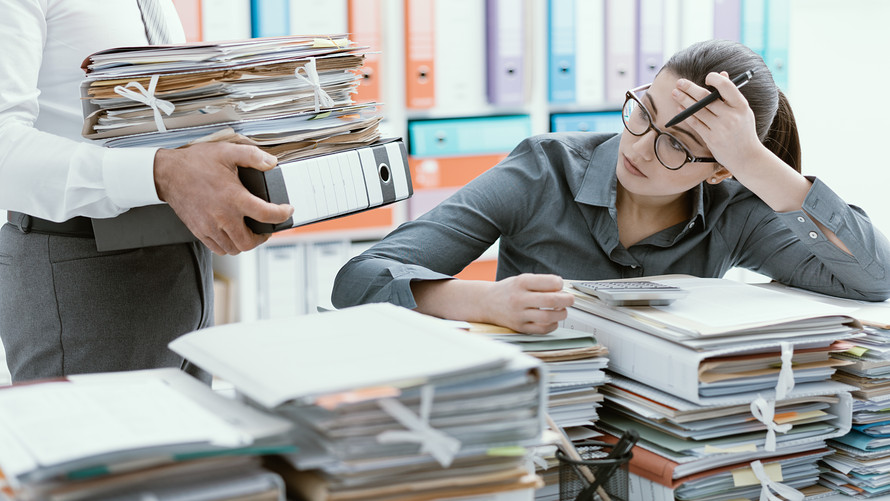 Memory Oversubscriptionand Swap Devices
CS 161: Lecture 8
2/26/20
Implementing fork()
fork() creates a new child process whose address space is a copy of the parent’s address space
A naïve implementation uses synchronous copying
The OS performs repeated, synchronous page allocations and memcpy() operations to duplicate every valid page in the parent’s low canonical memory
Child gets a copy of the parent’s page table (updated to point to the newly-created copies of low canonical pages!)
Read+write (e.g., heap)
Read+write (e.g., heap)
Immediately after fork(), in low canonical memory . . .
Read-only (e.g., code)
Read-only (e.g., code)
Physical RAM
Parent
Child
Making fork() Efficient: Copy-on-write
The kernel gives the child a copy of the parent’s page tables, but the OS does not allocate+memcpy() raw page data
Instead, the kernel sets all PTEs in both page tables to be read-only
Read-only (e.g., heap)
Read-only (e.g., heap)
Immediately after fork(), in low canonical memory . . .
Read-only (e.g., code)
Read-only (e.g., code)
Physical RAM
Parent
Child
Making fork() Efficient: Copy-on-write
When one processes tries to write a page that should be writeable (e.g., in the stack or heap), a page-fault exception occurs
The kernel responds by . . .
Creating a copy of the page for the child
Updating the child’s PTE to point to new page
Marking the relevant PTE for both processes as read/write
Read/write
Read-only (e.g., heap)
Read-only (e.g., heap)
Read/write
Immediately after fork(), in low canonical memory . . .
Read-only (e.g., code)
Read-only (e.g., code)
Physical RAM
Parent
Child
Even with this optimization, physical RAM may be too small to hold all valid virtual pages!
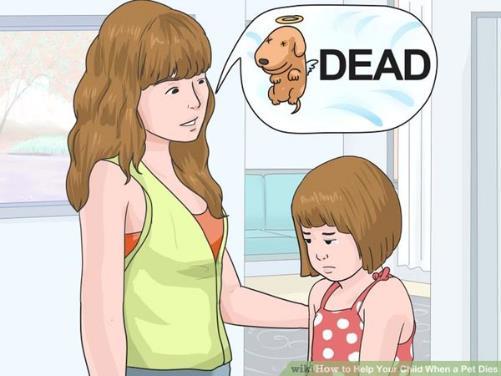 THE TRUTH HURTS
Swapping Virtual Pages Between RAM and Disk
Physical RAM may be oversubscribed: the aggregate number of pages in the active address spaces may be larger than the number of physical pages
To alleviate pressure, the OS can move (“swap”) virtual pages between physical RAM and a swap device
A swap device can be a hard disk, an SSD, or even remote network storage
But how does the OS associate a virtual page with its location in swap storage?
Page X0
Page Y1
Physical RAM
Unmapped
Page Y1
Page X1
Page X2
Page Y0
Unmapped
Page X0
Unmapped
Page X1
Virtual address
space Y
Virtual address
space X
Page X2
Empty
maps to . . .
Page Y0
Swap device
Case study: Linux on x86
File-backed Pages vs. Anonymous Pages
A file-backed page is an in-memory representation of an on-disk region
Ex: A code page containing libc code
Ex: A page containing data from /home/alice/file.txt
An anonymous page holds dynamic execution state for a process
Ex: A stack page
Ex: A heap page
Both file-backed and anonymous pages can be evicted
A clean file-backed page can just be dropped from memory
A dirty file-backed page can be swapped to the associated location in the file
An evicted anonymous page must always be written to a special swap file
[Speaker Notes: [Ref: https://lwn.net/Articles/690079/
        https://chrisdown.name/2018/01/02/in-defence-of-swap.html]]
What About Kernel Pages?
Life is easier for kernel developers if kernel pages cannot be swapped: kernel code can only be interrupted by interrupts, not page faults too
Linux never swaps out kernel pages
Windows *does* allow kernel pages to be swapped
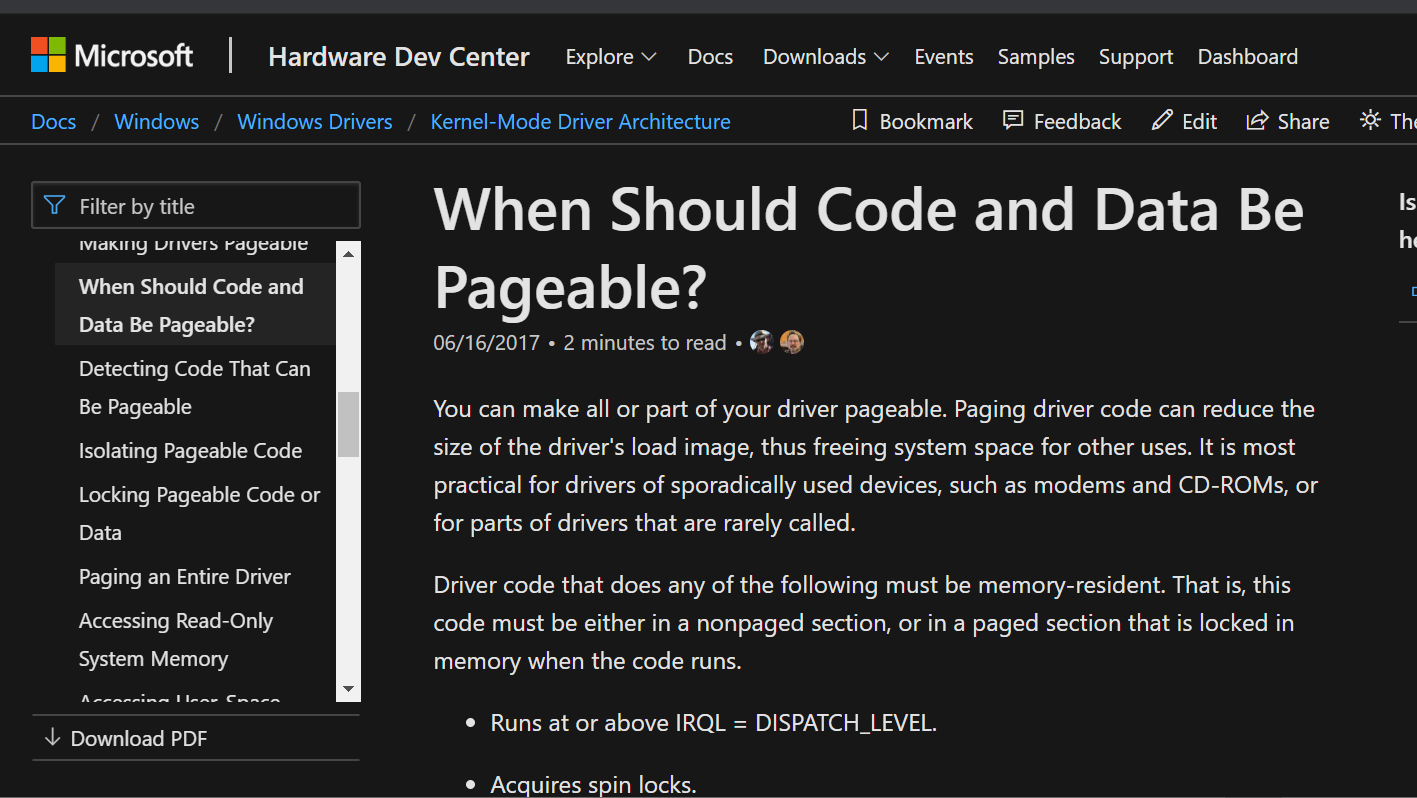 IT IS IMMORAL
TO GO TO SLEEP WHILE HOLDING
A SPINLOCK
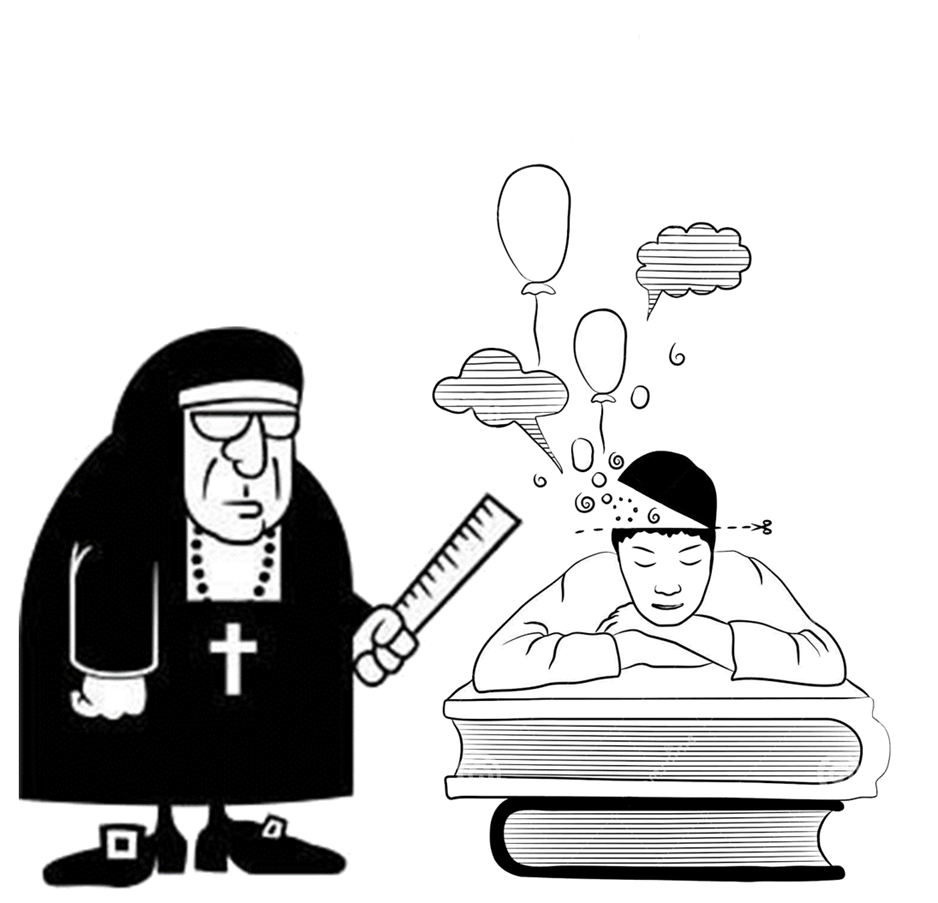 [Speaker Notes: [Ref: https://docs.microsoft.com/en-us/windows-hardware/drivers/kernel/when-should-code-and-data-be-pageable-]]
struct swap_info_struct{
    struct file *swap_file;   /* Where the swap data lives on-disk */
    unsigned char *swap_map;  /* For each swapped-out page on disk, 
                               * stores a reference count of how many
                               * tasks use that page */
    unsigned int max;         /* Number of entries in swap_map */
    unsigned int inuse_pages; /* Number of swap entries that currently
                               * contain a virtual memory page */
    unsigned int lowest_bit;  /* index of first free element in
                               * swap_map */
    spinlock_t lock;
};
struct swap_info_struct *swap_info[MAX_SWAPFILES];
Present?
If Present?==0, the kernel can use this region to store the location of a page in swap space!
4KB-aligned physFrame addr
PTE
63
11
47
0
48
12
[Speaker Notes: [Ref: https://elixir.bootlin.com/linux/latest/source/include/linux/swap.h#L235   //Snapshot of Linux v5.5.4
        https://elixir.bootlin.com/linux/latest/source/mm/swapfile.c#L92               //Snapshot of Linux v5.5.4
        https://elixir.bootlin.com/linux/v5.5.4/source/arch/x86/include/asm/pgtable_64.h#L187     //Describe how a PTE is used to
                                                                                                                                                         //store swap information.
        https://www.kernel.org/doc/gorman/html/understand/understand014.html#text15
        http://duartes.org/gustavo/blog/post/how-the-kernel-manages-your-memory/
]]
struct swap_info_struct{
    struct file *swap_file;   /* Where the swap data lives on-disk */
    unsigned char *swap_map;  /* For each swapped-out page on disk, 
                               * stores a reference count of how many
                               * tasks use that page */
    unsigned int max;         /* Number of entries in swap_map */
    unsigned int inuse_pages; /* Number of swap entries that currently
                               * contain a virtual memory page */
    unsigned int lowest_bit;  /* index of first free element in
                               * swap_map */
    spinlock_t lock;
};
struct swap_info_struct *swap_info[MAX_SWAPFILES];
3
7
1
5
0
4
2
6
Index into swap_map
(lets OS find the page on disk)
Index into swap_info
Present?
PTE
63
9
8
59
58
[Speaker Notes: Once the kernel knows which swap_info the page uses, and what its offset is (i.e., what its swap_map index is), the kernel can tell where on disk the page is!]
Linux x86-64: Virtual Memory Areas (VMAs)
A VMA represents a contiguous chunk of virtual memory that the OS has given to a process.
Stack
Heap
task_struct
BSS
.vm_flags =
.vm_flags =
.vm_flags =
.vm_flags =
.vm_flags =
Data
.vm_end
VM_READ | VM_WRITE
VM_READ | VM_WRITE
VM_READ | VM_WRITE
VM_READ | VM_WRITE
VM_READ | VM_EXEC
.mm
.vm_start
Code
mm_struct
Low canonical virtual memory
vm_area_struct list
.mmap
[Speaker Notes: The data segment contains static variables that are explicitly initialized by a program. The BSS region holds static variables that weren’t given explicit initial values, and should be initialized to zero; remember that in C, static variables without an explicit initializer are set to all-zeroes. The name “BSS” is a historical artifact; you can read the Wikipedia article to learn its origins (which are not interesting). [Ref: https://en.wikipedia.org/wiki/.bss]

[Ref: https://elixir.bootlin.com/linux/latest/source/include/linux/mm_types.h#L292 //Kernel v5.5.4
        https://elixir.bootlin.com/linux/latest/source/include/linux/mm.h#L249 //Ditto]]
Example: Suppose you runless README.md . . .
Executable code and static data in the less binary
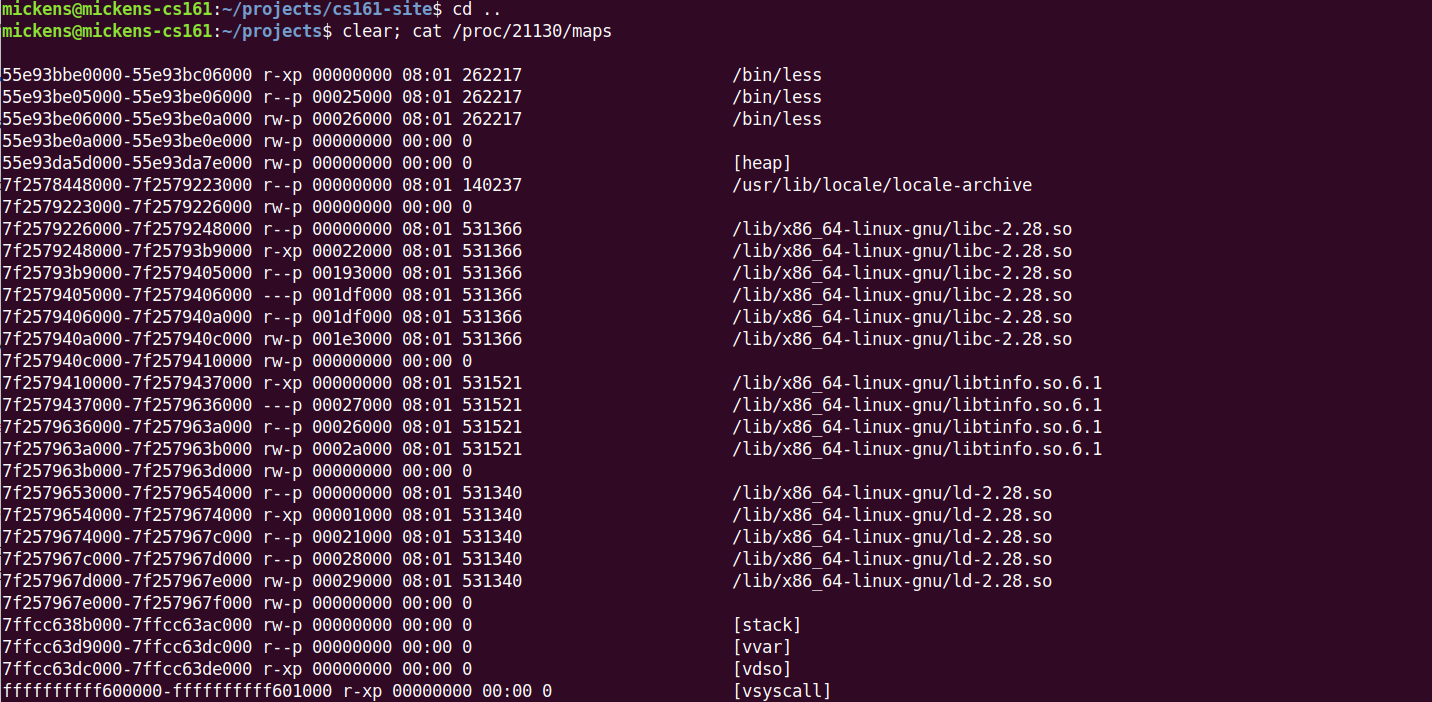 The heap
libc
The stack
[Speaker Notes: The /proc file system isn’t a real file system; in other words, it doesn’t represent actual files on a storage device. Instead, it devices a bunch of pseudofiles that allow you to learn interesting things about the system. For example, by doing cat /proc/<some_pid>, you can find a bunch of pseudofiles with information about the process that has the pid <some_pid>. As a concrete example, this slide shows the contents of the maps file. The maps file shows you the VMAs that are associated with a process. In this slide, the number “21130” is the pid of the less process that I launched.

[Ref: https://linux-kernel-labs.github.io/master/labs/memory_mapping.html]]
Linux x86-64: Virtual Memory Areas (VMAs)
From the perspective of user-level code, a virtual address is valid to access if the address is covered by a VMA
However, the “Present?” bit in the relevant PTE indicates whether the relevant page is actually in physical memory
In this example, accessing virtual page i+2 or i+3 causes a page fault
.vm_end
Present? == 0
.vm_flags =
Phys page x
Virtual page i +1
Virtual page i
Virtual page i +2
Virtual page i +3
VM_READ | VM_WRITE
In the page fault handler, the kernel sees that the faulting address resides in a valid VMA (and thus represents a valid memory access)
The handler finds the location of the page in swap space by examining the PTE for the faulting address
Phys page y
.vm_start
[Speaker Notes: Let’s suppose that the task generates a memory reference which causes a page fault. Linux will look at the given address, and see if it falls within a valid VMA. If so, Linux looks inside the other 31 bits of the PTE to figure out where the physical page is on swap (if at all). Otherwise, Linux can flag the address as invalid (e.g., if the address was to kernel memory), or dynamically allocate a physical page (e.g., if the process asked the OS to extend the heap, and the OS agreed, but the OS hasn’t actually allocated a physical page to back the new heap page).]
The Lifecycle of a Memory Reference on x86
Virtual address
TLB lookup
Yes
No
TLB hit?
HW walks the page table
Check protection bits
Yes
No
Found PTE for virt frame?
Access ok?
Yes
No
HW updates TLB
HW raises a page fault
Calculate phys addr, send to L1/L2/L3/RAM
HW raises a page fault
[Speaker Notes: Note that the protection bits state things like “is this page writable?” and “is this page accessible to user-mode processes?”

If there’s a TLB miss, the hardware walks the page table. If the hardware doesn’t find a valid PTE, i.e., if the PTE for the virtual address is not set to “present,” then the hardware raises a fault. Note that a fault could be raised for one of two reasons: the virtual address may reside in an unallocated part of the virtual address space (e.g., in the hole between the stack and the heap). Alternatively, the virtual address may reside in an allocated page of the address space, but that page is not in physical memory.]
The Lifecycle of a Memory Reference on x86
Virtual address
TLB lookup
Yes
No
TLB hit?
HW walks the page table
Check protection bits
Yes
No
Found PTE for virt frame?
Access ok?
Yes
No
HW updates TLB
HW raises a page fault
Calculate phys addr, send to L1/L2/L3/RAM
HW raises a page fault
This is when Linux checks VMAs!
Did the faulting address reside in a valid VMA?
Stack
Heap
task_struct
BSS
.vm_flags =
.vm_flags =
.vm_flags =
.vm_flags =
.vm_flags =
Data
.vm_end
VM_READ | VM_WRITE
VM_READ | VM_WRITE
VM_READ | VM_WRITE
VM_READ | VM_WRITE
VM_READ | VM_EXEC
.mm
.vm_start
Code
mm_struct
Low canonical virtual memory
vm_area_struct list
.mmap
Demand Paging
In most OSes, when a new program is loaded, the associated process gets:
No/very few virtual pages in physical RAM; thus, the process gets . . .
A page table with all/almost all of the “present” bits turned off
As the process executes, its instructions touch virtual addresses which are not resident in physical RAM
Page faults induce the OS to bring the missing virtual pages into physical RAM on-demand
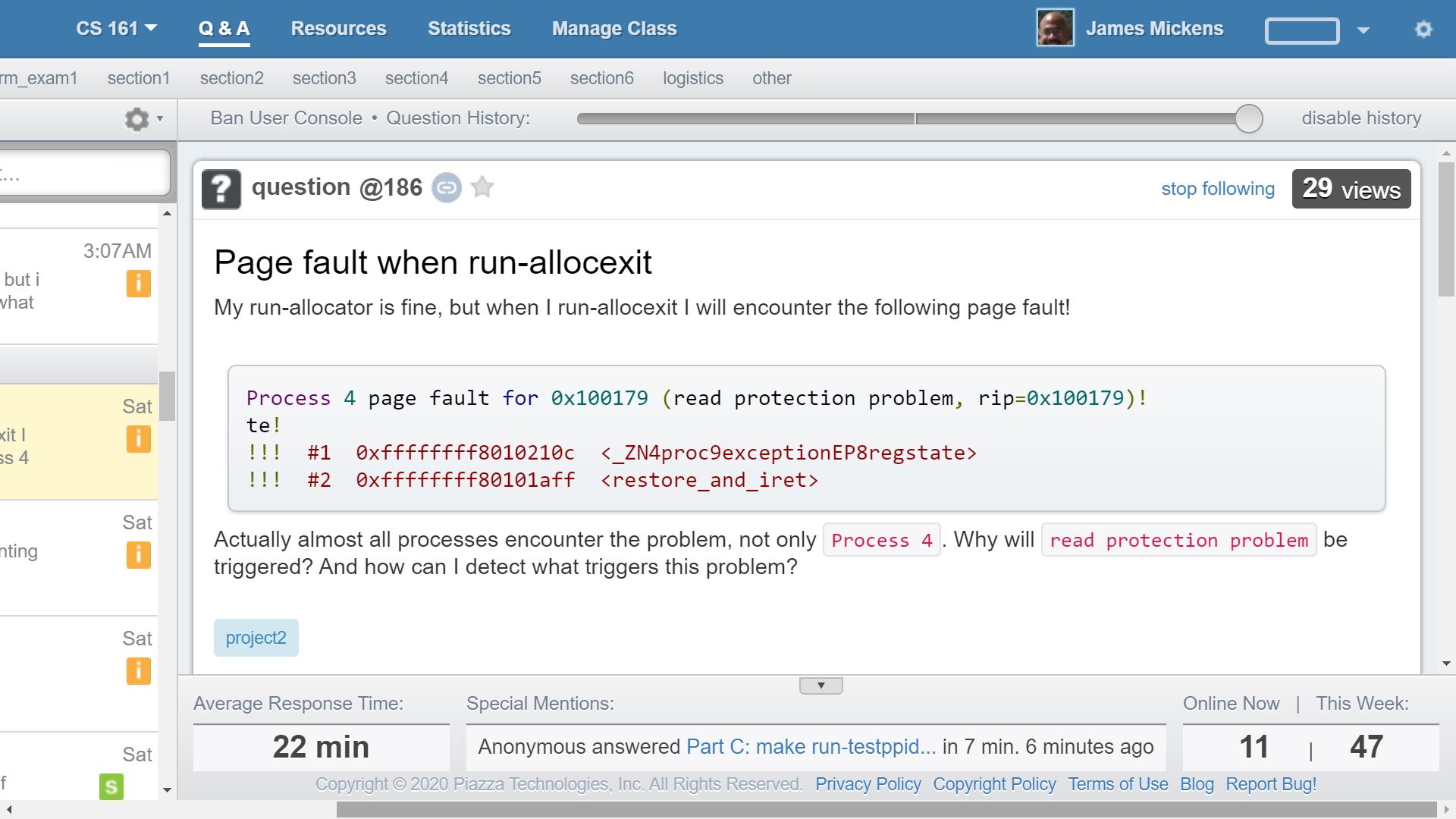 [Speaker Notes: In Chickadee, a page fault is always a fatal error, because Chickadee doesn’t implement the swapping of pages between physical RAM and a storage device.]
Working Sets
Working set: The set of virtual pages that the process is currently accessing
If there is enough free RAM to hold the working set:
The process generates page faults until the working set resides in RAM
The process won’t generate additional page faults until . . .
The working set changes
The OS proactively swaps out pages in the working set (e.g., because a higher-priority process arrives and needs RAM space)
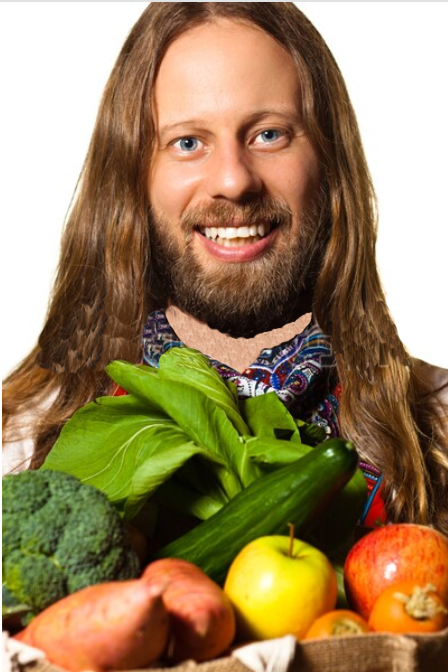 Working Sets
If the working set doesn’t fit in memory . . . there is thrashing!
Most memory accesses will cause page faults
The system will spend most of its time reading and writing to disk, not performing useful computation!
Thrashing can occur if:
The OS has a bad eviction strategy for resident pages
The OS has a bad prefetching strategy for swapped-out pages
There is inherently too much demand for physical memory space
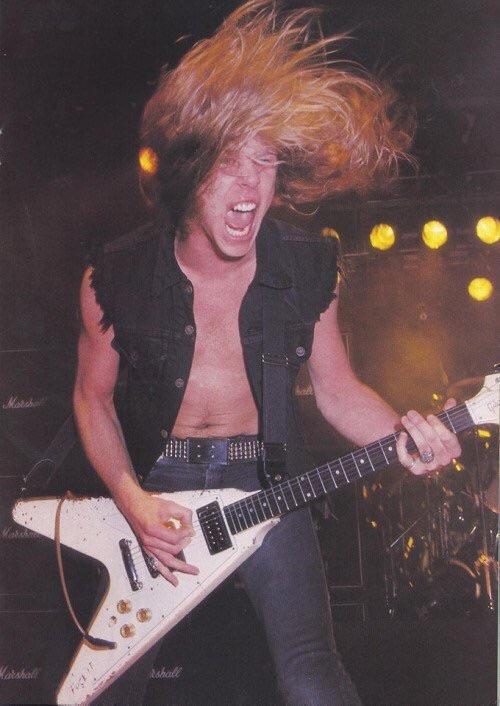 Thrashing
Page faults/sec
OS tries to keep the page fault rate in this region
Globally optimal
Unfair to other
processes
Physical pages allocated to process
Least-Recently Used (LRU) Page Replacement
Intuition: A page that hasn’t been recently used will not be used in the near future—so evict it!
Time
3
7
0
1
2
0
0
4
2
3
0
3
7
0
1
2
0
0
4
2
3
Working set {0, 2, 3, 4}
is thrashing!
3
3
2
3
0
0
Youngest
7
0
1
2
2
3
0
4
2
page
7
0
1
2
0
3
0
4
2
3
0
3
3
2
3
0
0
0
0
3
2
3
3
2
2
0
0
2
2
Oldest
page
Fault
Fault
Fault
Fault
Fault
Fault
Fault
Fault
Fault
Working set stabilizes to {0, 2, 3}
Least-Recently Used (LRU) Page Replacement
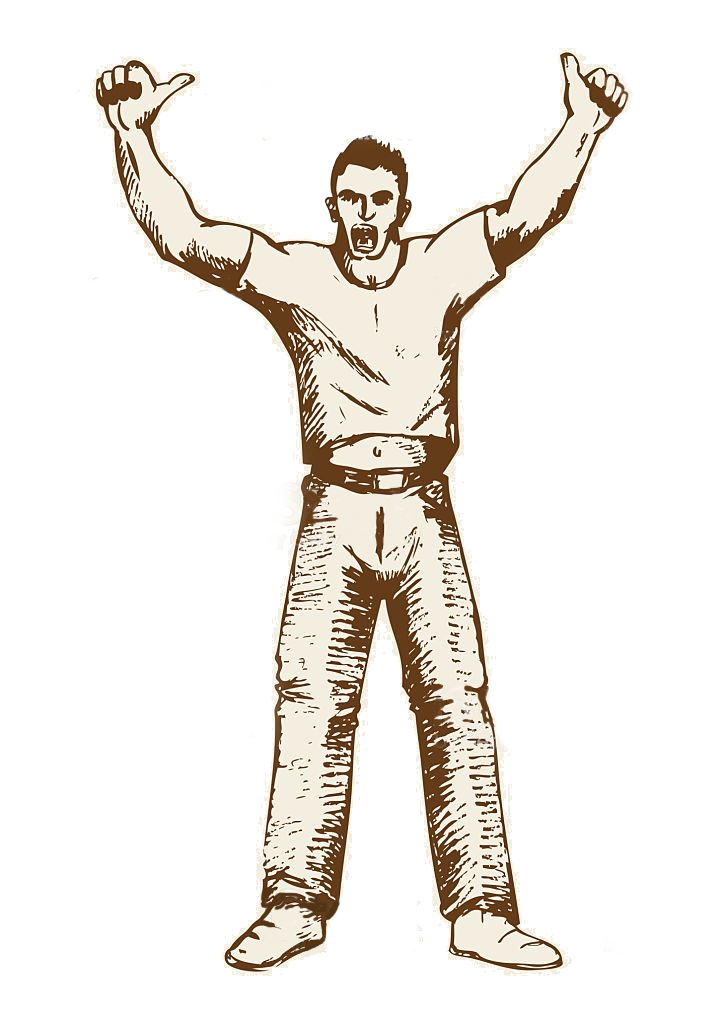 LRU is a good eviction strategy, but it’s hard to implement efficiently
In a naïve implementation, the kernel has a software-managed list of in-memory virtual pages
On each memory access, the kernel moves the accessed page to the front of the list
At eviction time, the kernel evicts the page at the back of the list
This is O(1)!
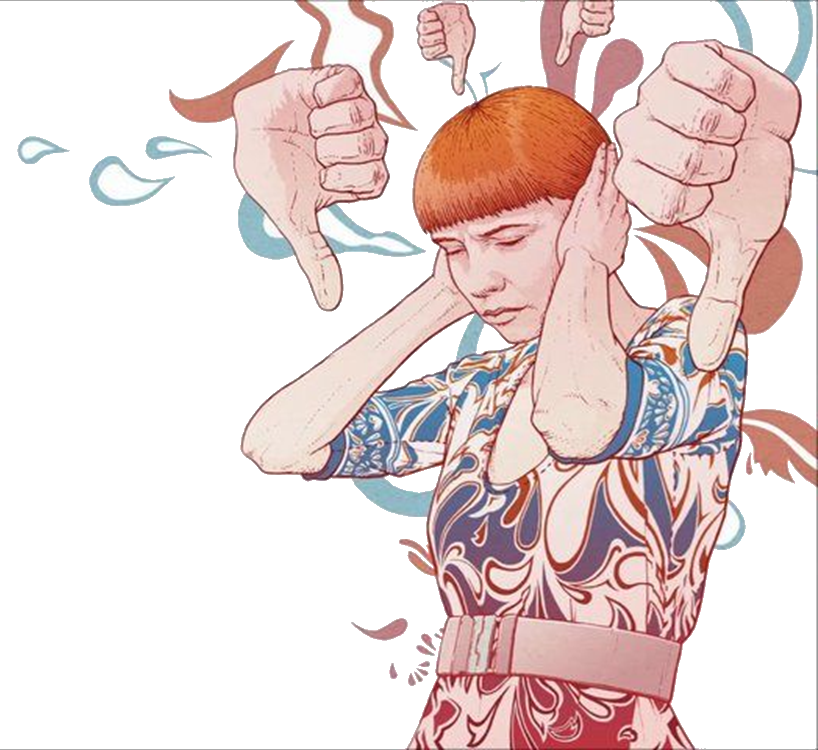 Problem 1: To detect memory accesses, the OS would have       to use page faults, repeatedly marking pages as inaccessible;     all of those context switches       will be expensive!
Problem 2: Finding the accessed page (to move it to the front of the list) is O(N)!
On each memory access, the kernel moves the accessed page to the front of the list
Page Replacement: The Clock Algorithm
The clock algorithm approximates LRU
The algorithm assumes that:
The hardware will automatically set a “referenced” bit in the PTE when a load or store touches a page
Once set, the bit will only be cleared by software
x86 conveniently provides such a bit!
x86-64 Page Tables
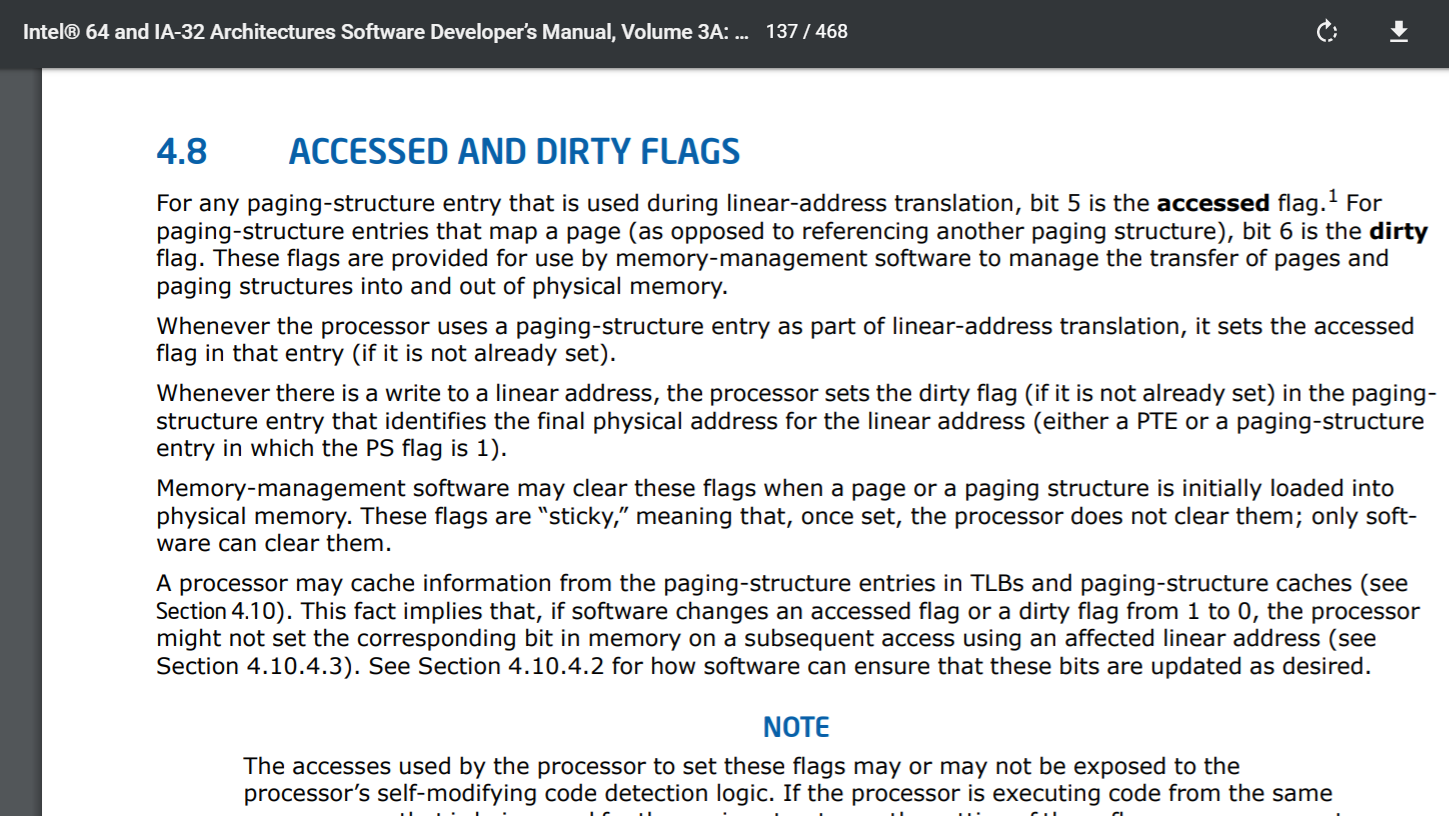 L4
L3
L2
L1
Offset
47
39
30
38
21
29
20
12
11
0
PhysAddr
64 bits
12 bits
4KB page
9 bits
9 bits
9 bits
9 bits
PTE
PDE
PDPTE
PML4E
Page table
Writeable?
Accessed?
Page map level 4
Page directory
Page directory pointer
User-mode accessible?
Present?
%cr3
Dirty?
…
…
PTE
4KB-aligned physFrame addr
47
63
48
12
6
5
1
0
2
[Speaker Notes: In Intel parlance, a “linear” address is a virtual address.

[Strictly speaking, that’s a bit of a lie. On an 64-bit Intel chip, a linear address is a virtual address. However, this isn’t true on a 32-bit Intel chip. On a 32-bit Intel chip, a “virtual” or “logical” address is translated via segmentation to a linear address; the linear address is then translated to a physical one using paging. On 64-bit chips, segmented memory translation is almost completely disabled (but a few vestiges remain, like the %gs and %fs base+offset calculations that were discussed earlier in the semester). For some additional details about segmentation, see https://www.cs.cmu.edu/~410/doc/segments/segments.html or, of course, the Intel manual.]]
Page Replacement: The Clock Algorithm
The clock algorithm approximates LRU
The algorithm assumes that:
The hardware will automatically set a “referenced” bit in the PTE when a load or store touches a page
Once set, the bit will only be cleared by software
x86 conveniently provides such a bit!
Kernel maintains a circular list of pages
To evict, search the “clock” for unreferenced page
r:1
r:1
VP:3
VP:9
while True:
  if physPages[clock].r == 0:
    evict(physPages[clock])
    break
  physPages[clock].r = 0
  clock = (clock+1)%numPhysPages
r:0
r:1
VP:6
VP:0
[Speaker Notes: Each rectangle represents a physical page. Inside a rectangle, we list the virtual page number, i.e., the id of the virtual page that’s mapped into the physical page. Each physical page is also annotated with the value of its reference bit.]
Page Replacement: The Clock Algorithm
The clock algorithm approximates LRU
The algorithm assumes that:
The hardware will automatically set a “referenced” bit in the PTE when a load or store touches a page
Once set, the bit will only be cleared by software
x86 conveniently provides such a bit!
Kernel maintains a circular list of pages
To evict, search the “clock” for unreferenced page
r:1
r:1
r:0
VP:3
VP:9
while True:
  if physPages[clock].r == 0:
    evict(physPages[clock])
    break
  physPages[clock].r = 0
  clock = (clock+1)%numPhysPages
r:0
r:1
r:0
VP:6
VP:0
EVICTED
Case Study: Linux’s Split LRU
Linux uses a Clock-like scheme, but keeps two LRU lists
The first list is for anonymous pages
The second list is for file-backed pages
A configuration knob (“swappiness”) determines whether Linux should prefer to evict anonymous pages or file-backed pages
A clean (i.e., unmodified) file-backed page can be evicted without writing it to disk!
However, if we only swap file-backed pages, we have less ability to free up physical RAM
[Speaker Notes: [Ref: https://chrisdown.name/2018/01/02/in-defence-of-swap.html
        https://lwn.net/Articles/690079/
        https://linux-mm.org/PageReplacementDesign
        https://eklitzke.org/swappiness
        https://linux-mm.org/Low_On_Memory]]